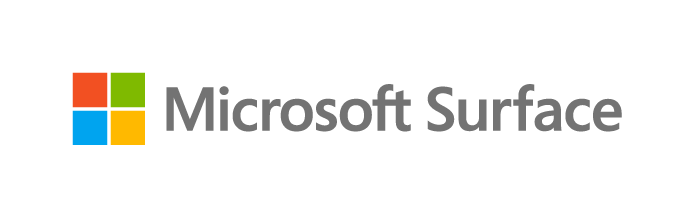 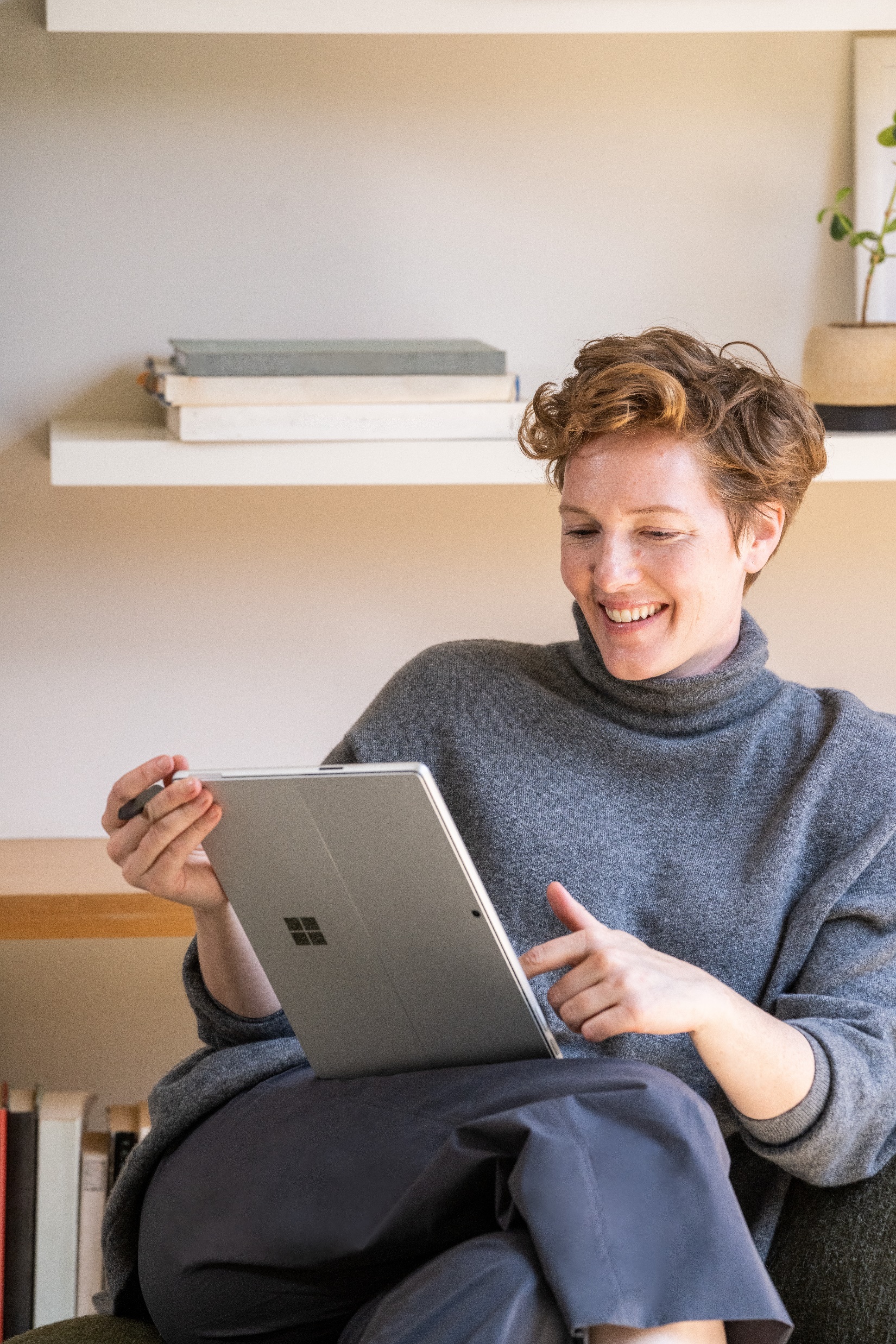 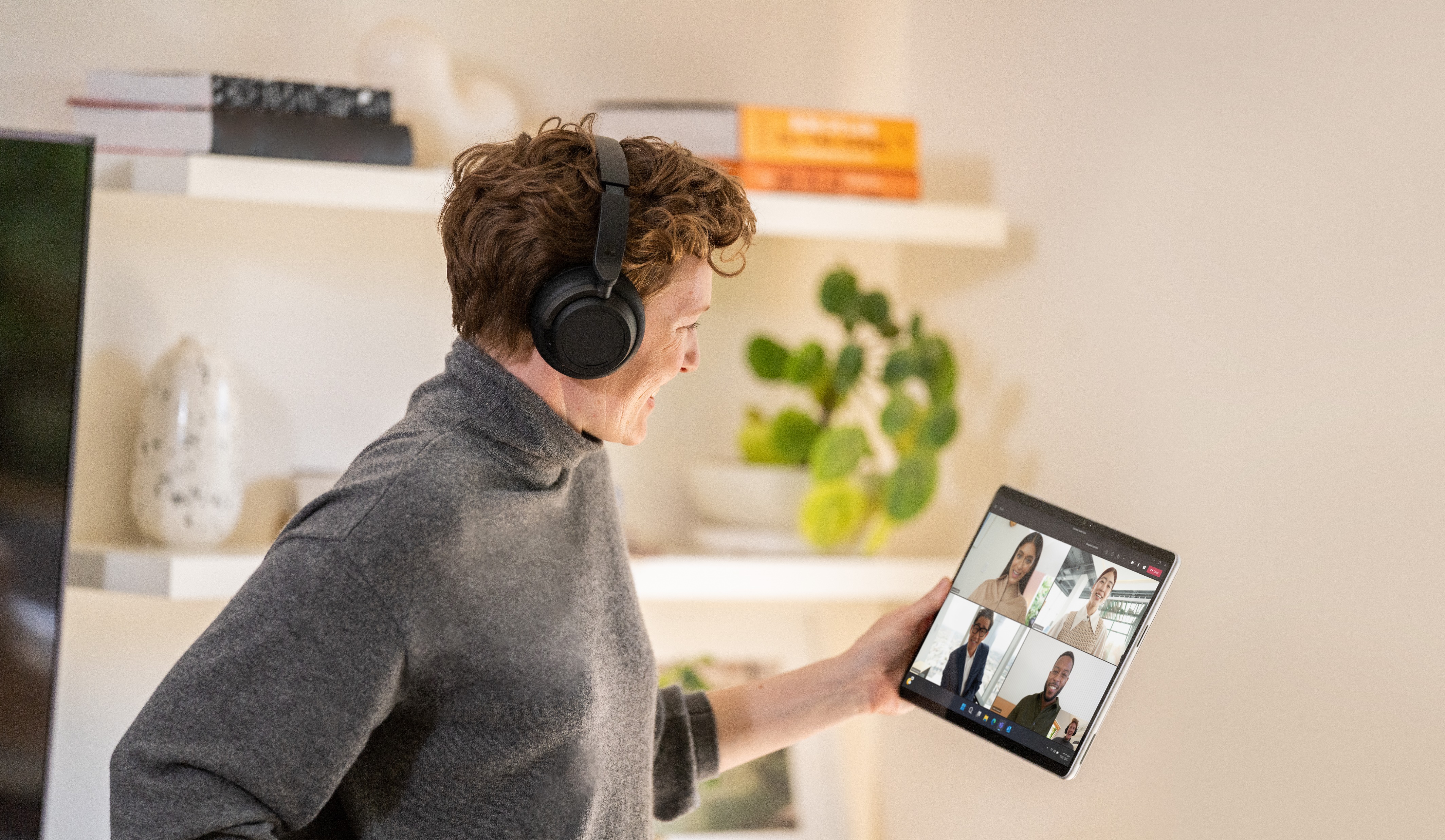 Power what's possible
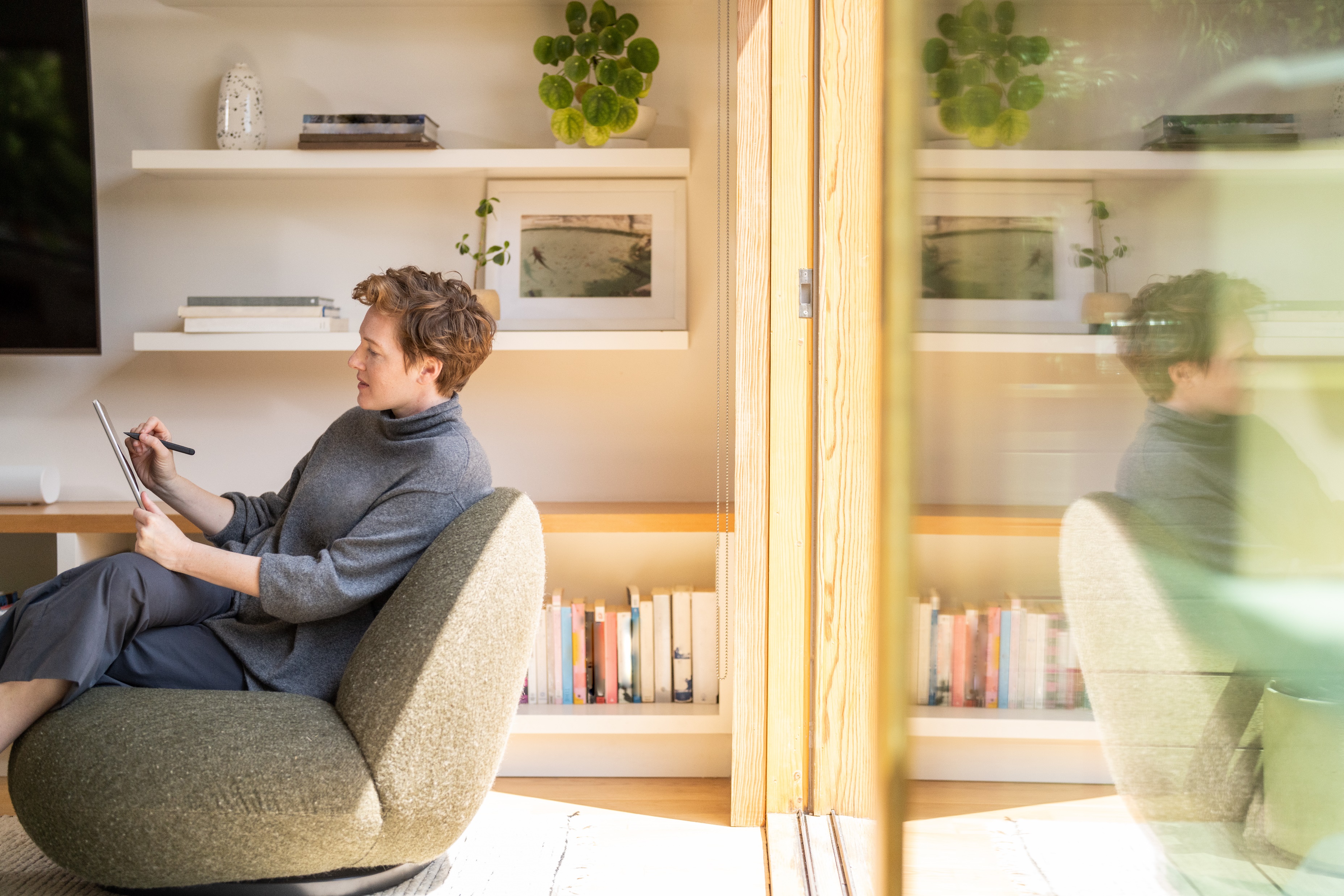 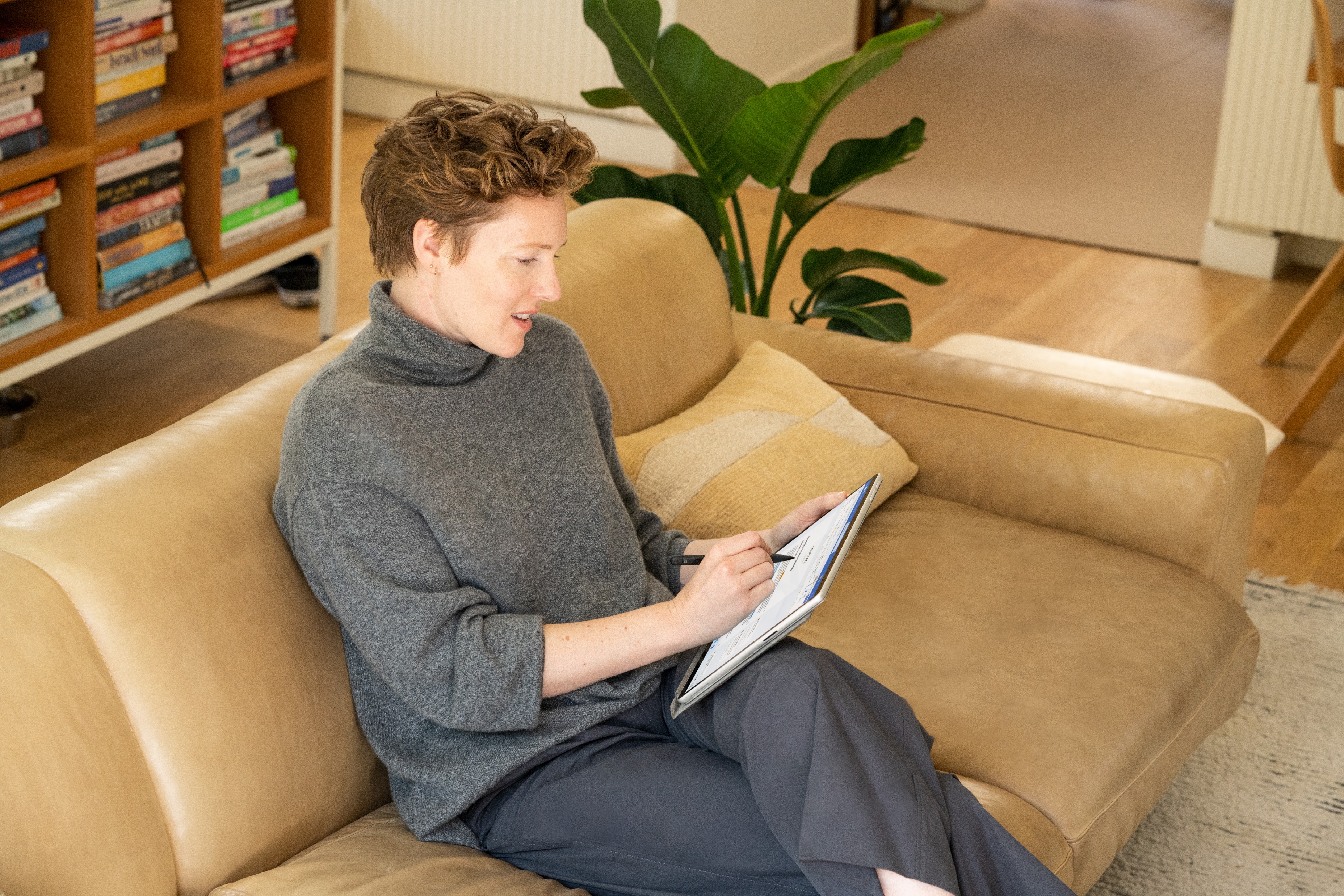 Create new value with laptops designed by Microsoft
There's a lot riding on your company's device strategy. New research from IDC shows that leaders who equip their employees with Microsoft Surface and Microsoft 365 create new possibilities—one device at a time.


The IDC study found that over a three-year period, Surface with Microsoft 365 
can provide up to $9,036 per device in savings and benefits.


Laptops designed by Microsoft are more than the sum of their cost. When decision makers choose Surface and Microsoft 365, they're expanding what's possible for their people and their business.
The ROI of Surface 
with Microsoft 365 
over three years is
2.8x
Employee Experience
Help your employees attain peak performance with fewer security and performance issues, enhanced mobility, and deeper collaboration.
Direct Savings
Surface devices with Microsoft 365 enable consolidation, reduce spend on peripherals, and lower operational costs.
IT Efficiency
IT staff need substantially less time to deploy, manage, support, and secure Surface devices equipped with Microsoft 365.
30% reduced time waiting for incident resolution
32% faster boot time, with 21% fewer reboots
27% reduction in wait times for deployment
31% increased residual value
26% savings on hybrid meeting accessories
23% lower costs for third-party support
49% fewer helpdesk incidents 
44% of organizations consolidated 2.3 devices on average per Surface
40% less staff time for ongoing maintenance
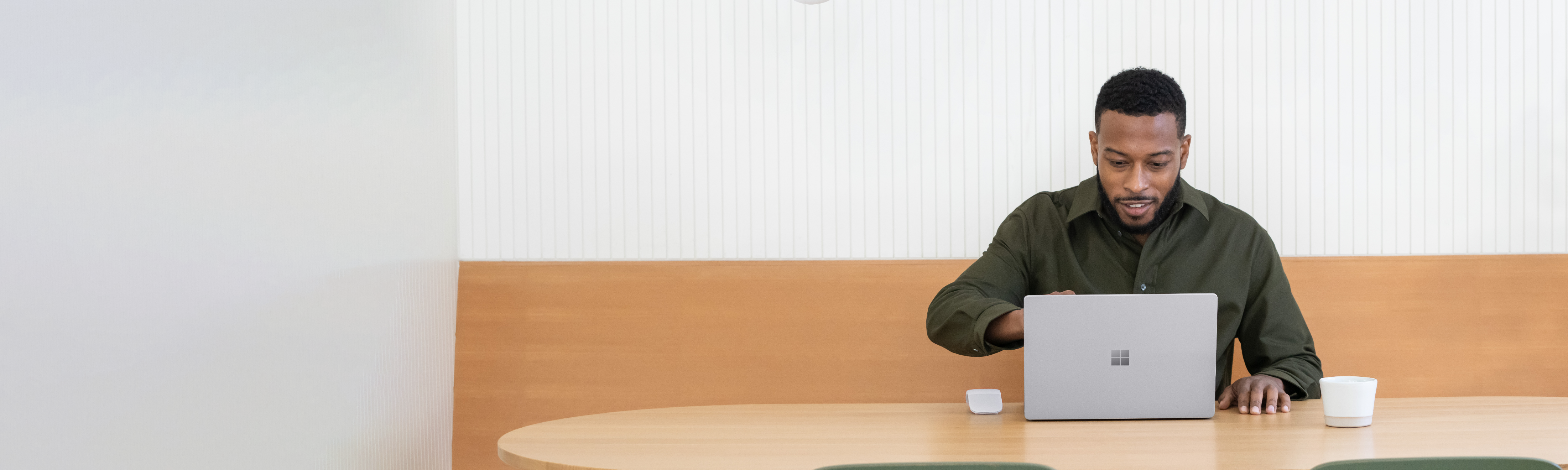 Read the executive summary of IDC’s study: 
Evaluating the Business Case of Surface and Microsoft 365 >
Surface for Business
Powerful for employees. Consistent for IT. Secure for all.
For the detailed study, click here.
Methodology

A Business Value White Paper, commissioned by Microsoft September 2022 | Doc. #US49453722

IDC Research Study conducted from surveys and interviews between December 2021 – February 2022. All respondents were IT decision-makers at large organizations (250-5000+ employees) representing organizations from the United States, Australia, India, Spain, France, United Kingdom, New Zealand, and Germany. Cost & Savings findings based on average cost and time estimates provided directly by respondents; actual costs and savings may vary based on your specific Device Mix and deployment.

Data point derived from 17 in-depth interviews. All other data points derived from 800 survey results (700 Surface organizations with at least 150 Surface Laptop and 2-in-1 Tablets available since 2019, 100 non-Surface organizations). Surface Residual Value adjusted by IDC to reflect average after 36 months.